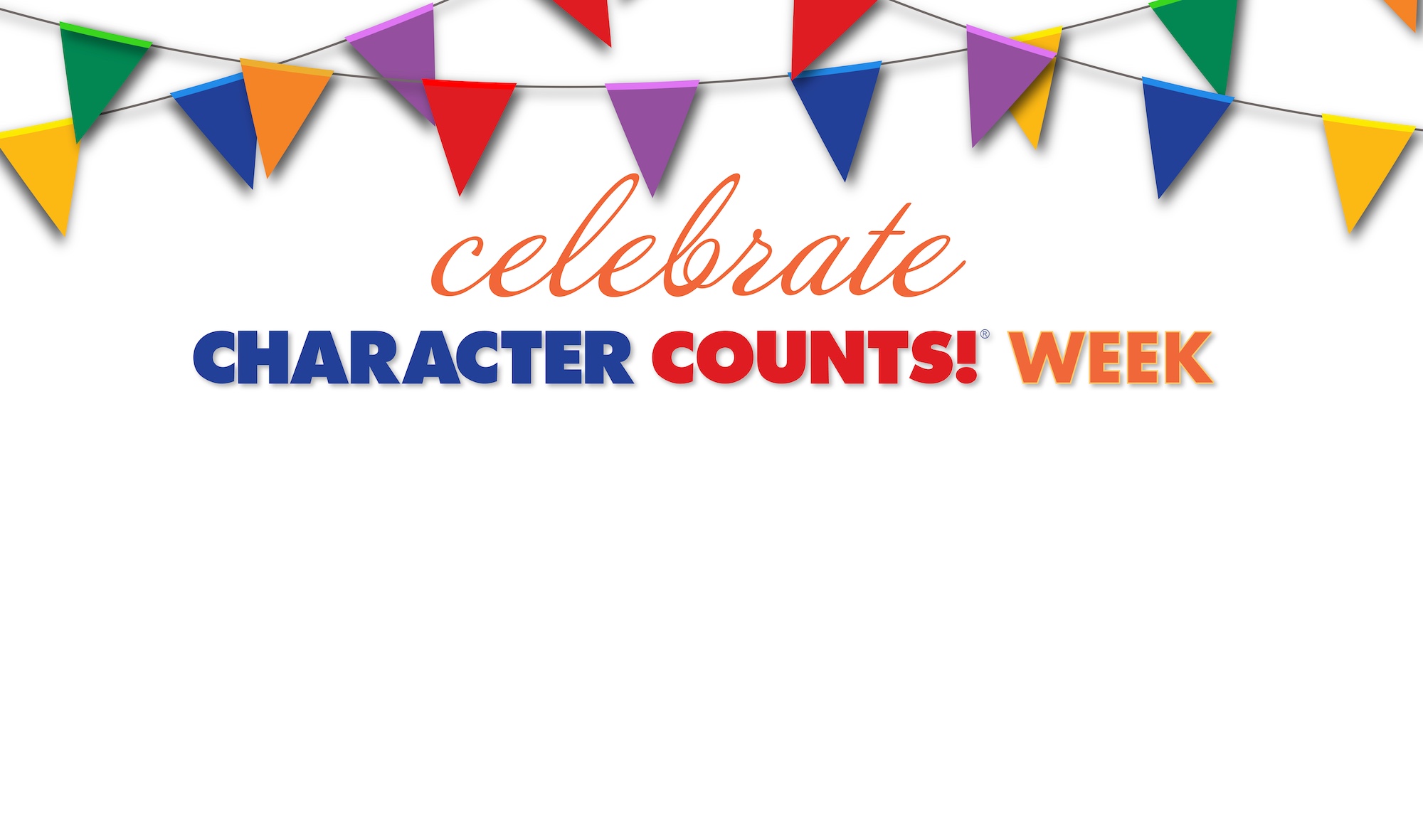 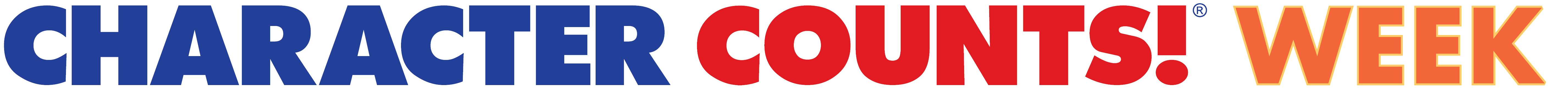 [Speaker Notes: Each day’s slides contain:

An introduction to the Pillar(s)
Lesson content (scenario, quote, or video)
Discussion questions
CC! Week Challenge

If you have questions or need assistance, please contact Tabitha Choquette at Tabitha.Choquette@drake.edu.]
MONDAY

TRUSTWORTHINESS
[Speaker Notes: Trustworthiness – “Self-Study”

Read the scenario below, then process it using the discussion questions.
Scenario: You are hanging out with a few friends, when someone takes a video of a stranger. In the video, they are making fun of the way the stranger dresses. Your friend posted the video on TikTok, where half of the commenters laugh along with the video, while the other half comments that the video was mean and did not honor the stranger’s privacy and dignity. 
Discussion Questions 
What would you do in this situation? Explain your answer.
Does your response show trustworthiness? Why or why not?
What are the positives and negatives of asking your friend to take down the video?
Think about the person who took the video. In this scenario, what do they seem to value? Is that in line with your values?
How do your values influence your response to the situation?
Daily Challenge: When you make a decision today, think about the reasoning behind that decision. What led you to make the choice that you did? Reflect on if this is in line with your values. If it is, acknowledge your choice and think about how it felt to make that choice. If it is not in line with your values, what other choice could you make?]
Be honest. Don’t deceive, cheat, or steal.

Have integrity. Be honest. 

Do what you say you’ll do.

Keep your promises.

Be loyal. Stand by your values.
You are hanging out with a few friends, when someone takes a video of a stranger. In the video, they are making fun of the way the stranger dresses. 
Your friend posted the video on TikTok, where half of the commenters laugh along with the video, while the other half comments that the video was mean and did not honor the stranger’s privacy and dignity.
1
What would you do in this situation? Explain your answer.

Does your response show trustworthiness? Why or why not?

What are the positives and negatives of asking your friend to take down the video?

Think about the person who took the video. In this scenario, what do they seem to value? Is that in line with your values?

How do your values influence your response to the situation?
2
3
4
5
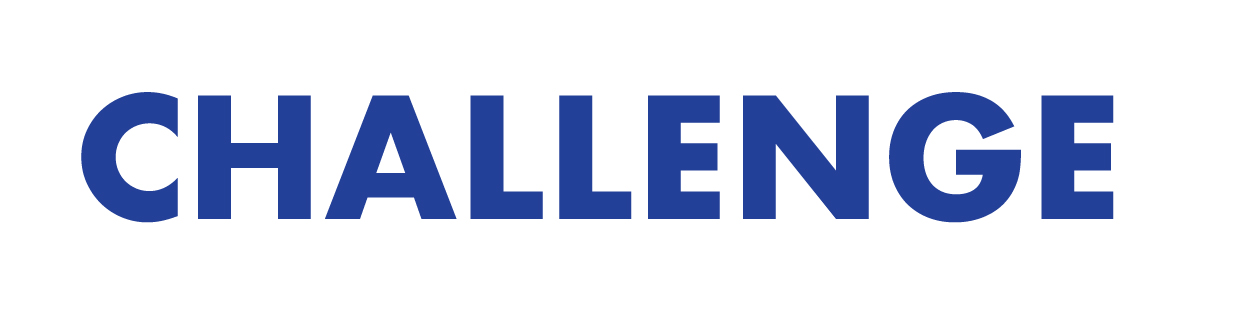 When you make a decision today, think about your reason for that decision. What led you to make the choice that you did? 

Is your reasoning in line with your values? If it is, acknowledge your choice and think about how it felt to make that choice. If it is not in line with your values, what other choice could you make?
TUESDAY

RESPECT
[Speaker Notes: Respect ”Other-Study”
Discussion Questions
How could the smaller birds have handled the situation differently to show respect towards the larger bird?
What does this video tell us about group mentality and how we choose to act?
How would the situation have changed if one of the smaller birds had spoken up about how they were treating the larger bird?
Daily Challenge: Reach out to someone new today that you do not normally talk to. Challenge the group mentality and practice respect by having a meaningful conversation with that person, no matter how different they are from you.]
Follow the Golden Rule.

Be accepting of differences.

Be courteous to others.

Deal peacefully with anger, insults, and 
disagreements.

Be considerate of others’ feelings.
How could the smaller birds have handled the situation differently to show respect towards the larger bird?

What does this video tell us about group mentality and how we choose to act?

How would the situation have changed if one of the smaller birds had spoken up about how they were treating the larger bird?
1
2
3
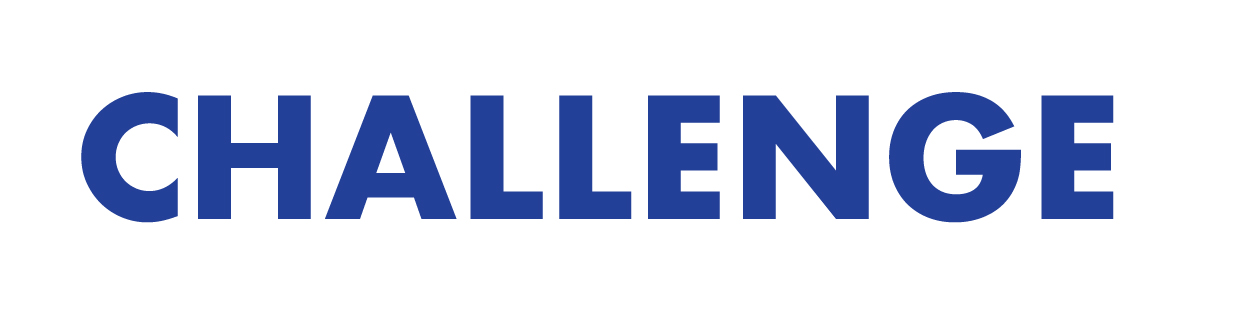 Reach out to someone new today that you do not normally talk to. 

Have a meaningful conversation with that person, no matter how different they are from you. You’ll be challenging the group mentality and practicing respect.
WEDNESDAY

RESPONSIBILITY
[Speaker Notes: Responsibility – “Self-Study”

Quote: "Feelings are visitors. Let them come and go." – Mooji 
Do you think it’s ok to feel strong negative emotions like anger, sadness, jealousy, fear, or anxiety?
How do you recognize when those emotions feel overwhelming for you? 
What strategies do you use to accept and release those emotions as they “visit” you?

Daily Challenge: 
Use this easy 4-step method when you are feeling overwhelming emotions.
 Pause by using self-regulating methods like finding a quiet space, counting to five on your fingers, or taking deep breaths so you are in state to think clearly. 
Reflect by asking yourself questions to determine your feelings and validate them. 
Think of all the possible ways to resolve the situation and possible next steps. 
Choose a calm response that will get you the best possible outcome.]
Do what you are supposed to do. Try your best.

Persevere. Keep on trying.

Be self-disciplined.

Think before you act. Consider the consequences.

Be accountable for your words, actions, and attitudes.
"Feelings are visitors. 
  Let them come and go." 
			
					– Mooji
1
Do you think it’s ok to feel strong negative emotions like anger, sadness, jealousy, fear, or anxiety?

How do you recognize when those emotions feel overwhelming for you? 

What strategies do you use to accept and release those emotions as they “visit” you?
2
3
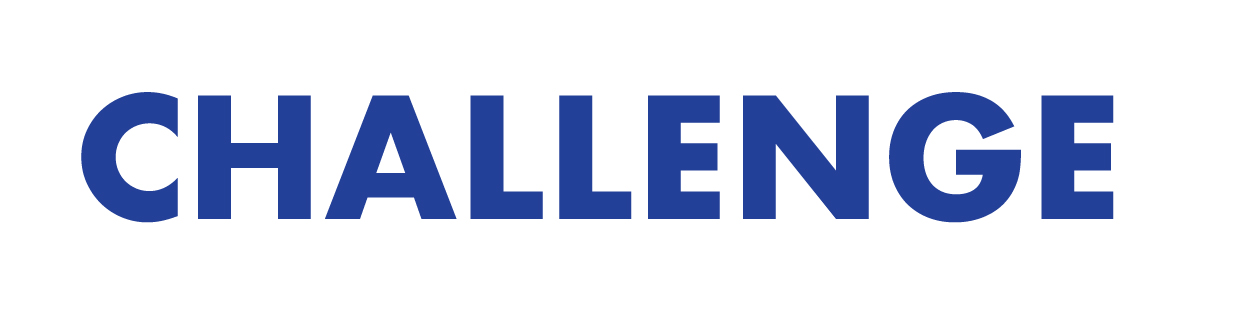 Use this easy 4-step method when you are feeling overwhelming emotions.

Pause - Take a moment to calm down. You can do this by finding a quiet spot, counting to five on your fingers, or taking some deep breaths.
Reflect - Ask yourself how you’re feeling and why. It’s okay to have big feelings, and it’s important to understand them.
Think - Consider different ways to handle the situation. Think about what you could do next to make things better.
Choose - Pick the best and calmest way to respond. This will help you solve the problem and feel better.
THURSDAY

FAIRNESS AND CARING
[Speaker Notes: Fairness and Caring – “Other Study”

https://www.youtube.com/watch?v=38y_1EWIE9I
Fairness and Caring including being open-minded, not judging others, and assuming the best intentions of each other. Did you notice examples of these traits in the video? Were there any characters who didn't show these qualities?
Have you ever been sure about something regarding someone, only to discover later that you were wrong? How did that experience affect how you treated them?
How can believing in the best in people affect how you interact with them and build friendships? Can you remember a time when giving someone the benefit of the doubt turned out well?
Daily Challenge
Practice assuming the best intentions of others by trying a simple strategy. When someone or something frustrates you this week, try this simple strategy. First, assume that the person meant well. Next, ask questions to determine the person's motive before reacting to the situation.]
Play by the rules.

Take turns and share.

Be open-minded. Listen to others.

Don’t take advantage of others.
Be kind.

Be compassionate.

Express gratitude.

Forgive others.

Be considerate of others’ feelings.
1
Fairness and caring include being open-minded, not judging others, and assuming the best intentions of each other. Did you notice examples of these traits in the video? Were there any characters who didn't show these qualities?

Have you ever been sure about something regarding someone, only to discover later that you were wrong? How did that experience affect how you treated them?
2
How can believing in the best in people affect how you interact with them and build friendships? Can you remember a time when giving someone the benefit of the doubt turned out well?
3
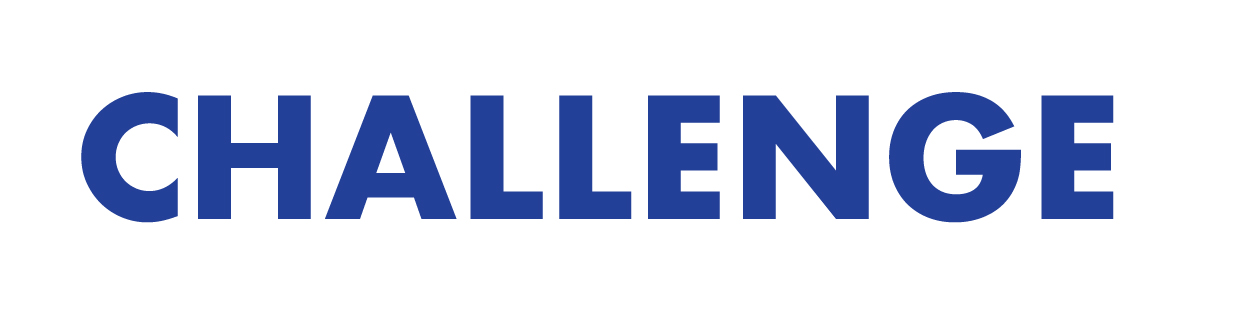 Practice assuming the best intentions of others. When someone or something frustrates you this week, try this simple strategy. 
First, assume that the person meant well. 
Next, ask questions to determine the person's motive before reacting to the situation.
FRIDAY

GOOD CITIZENSHIP
[Speaker Notes: Good Citizenship – “Self-Study”

Quote - "The world needs your unique contribution. Don’t wait for others to act." – Unknown
What does being engaged in your community mean to you? How do you currently contribute to make your home, school, or community a better place?
What special skills or talents do you have that could help others?
What are some reasons people might wait for others to make a difference instead of taking action themselves, and how can you use this to help you take initiative? 
Daily Challenge
Small, simple acts of service can make a huge impact in your community. What is one small action you can take to use your unique strengths to improve your home, school, or community? Start today and watch how your efforts can make a big difference!]
Do your share to make your home, school, and community better.

Cooperate.

Stay informed. Vote.

Be a good neighbor.

Make choices that protect the safety and rights of others.

Protect the environment.
"The world needs your unique   
  contribution. Don’t wait for 
  others to act." 
			
					– Unknown
What does being engaged in your community mean to you? How do you currently contribute to make your home, school, or community a better place?

What special skills or talents do you have that could help others?

What are some reasons people might wait for others to make a difference instead of taking action themselves? How can you use this to help you take initiative?
1
2
3
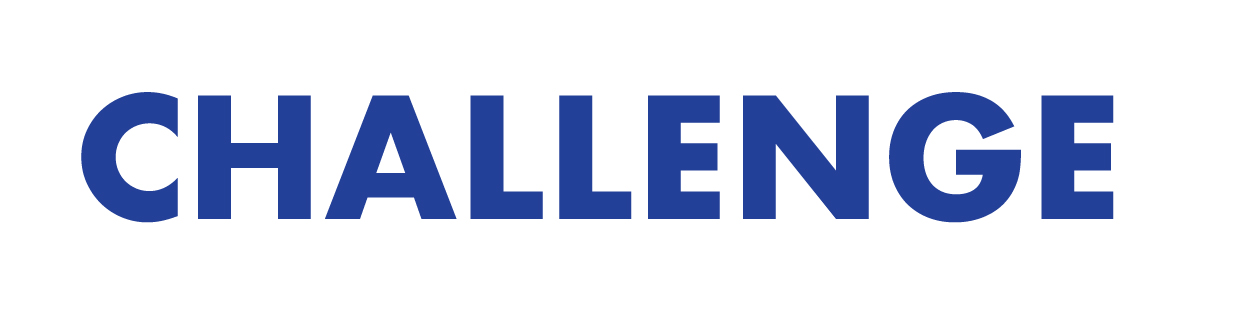 Small, simple actions can make a big difference in your community. What is one small thing you can do with your special talents to help make your home, school, or community better? 

Start today and watch how your efforts can make a big difference!
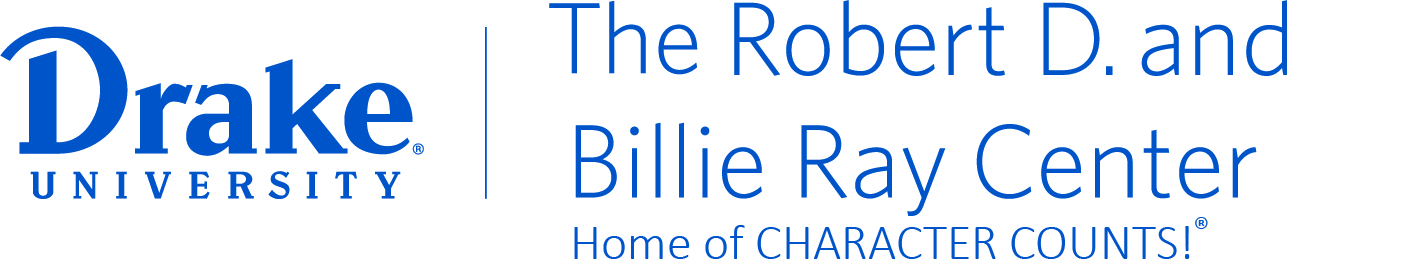 CharacterCounts.org







CHARACTER COUNTS! and the Six Pillars of Character are trademarks of the Josephson Institute.